ИНДИВИДУАЛЬНЫЙ ОБРАЗОВАТЕЛЬНЫЙ МАРШРУТ «ВЫРАЩИВАНИЯ» ОДАРЁННОСТЕЙ И СПОСОБНОСТЕЙ
Подготовила: воспитатель
Пилюгина М.В.
ПРОЕКТНО-ИННОВАЦИОННАЯ ОДАРЁННОСТЬ
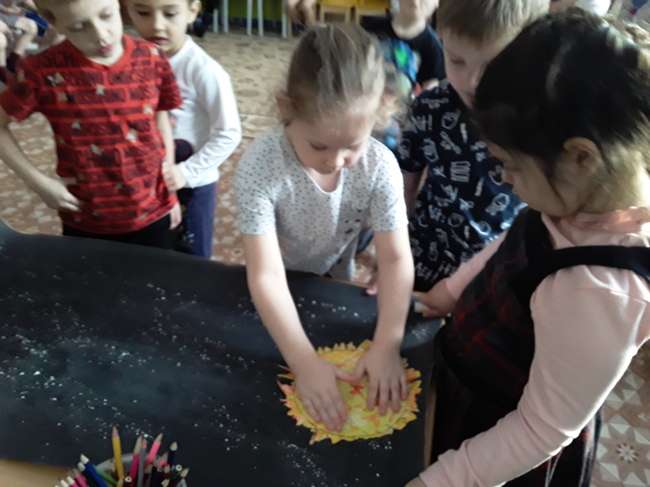 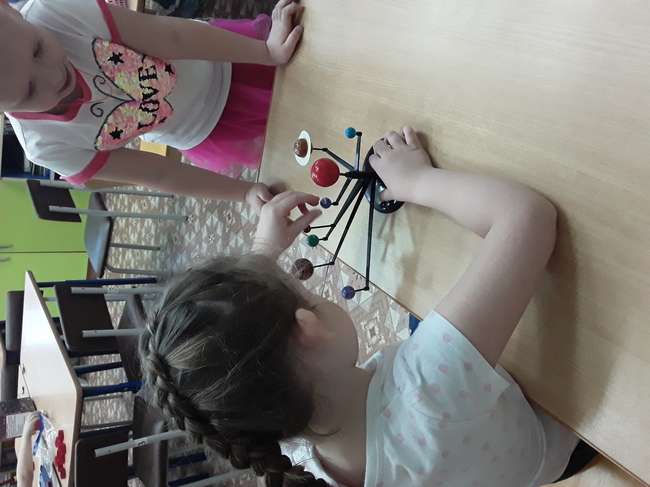 2
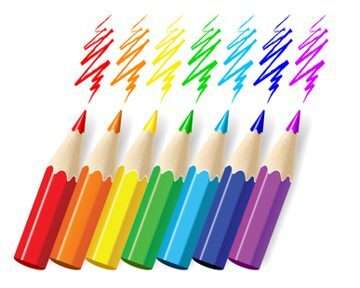 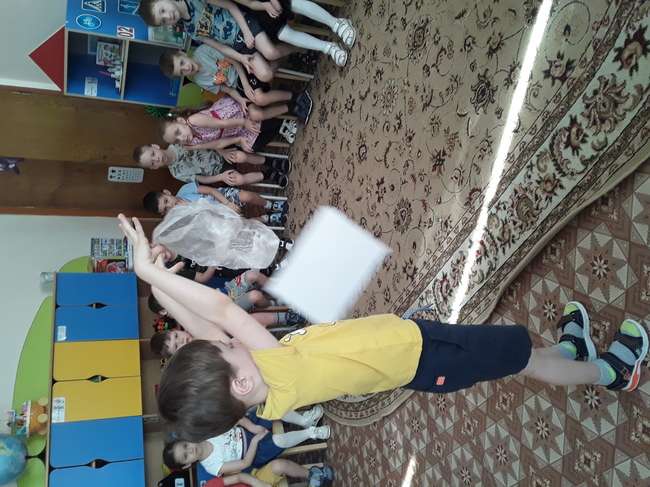 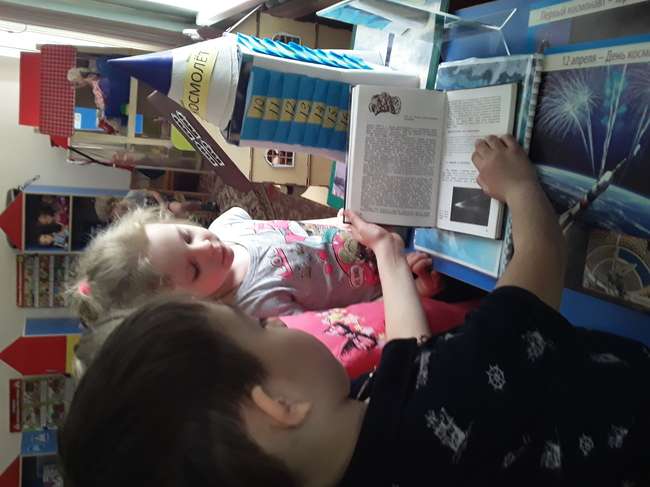 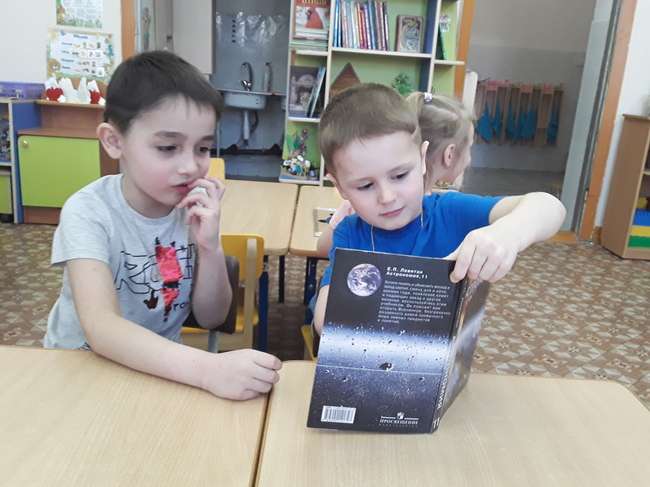 3
Проектно-инновационная одарённость
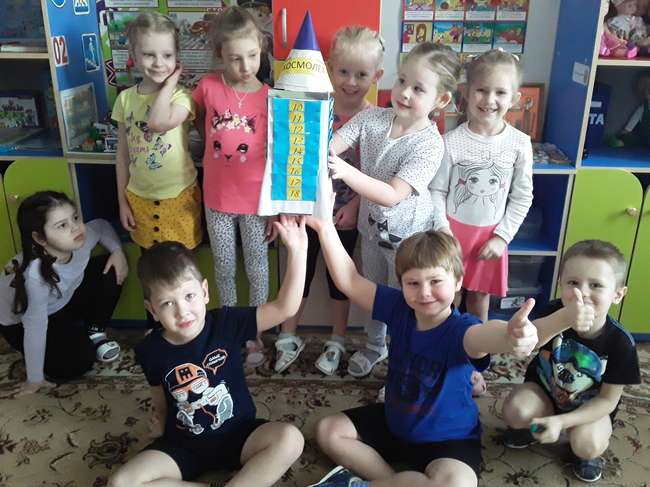 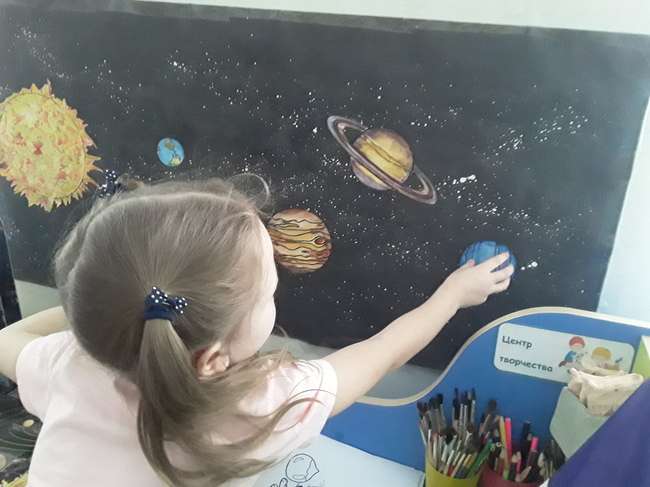 ДОБАВИТЬ НИЖНИЙ КОЛОНТИТУЛ
4
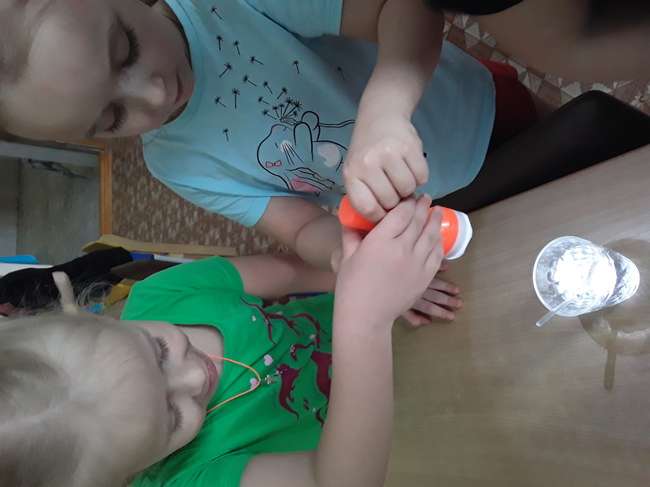 ПРОЕКТНО-ИННОВАЦИОННАЯ ОДАРЁННОСТЬ
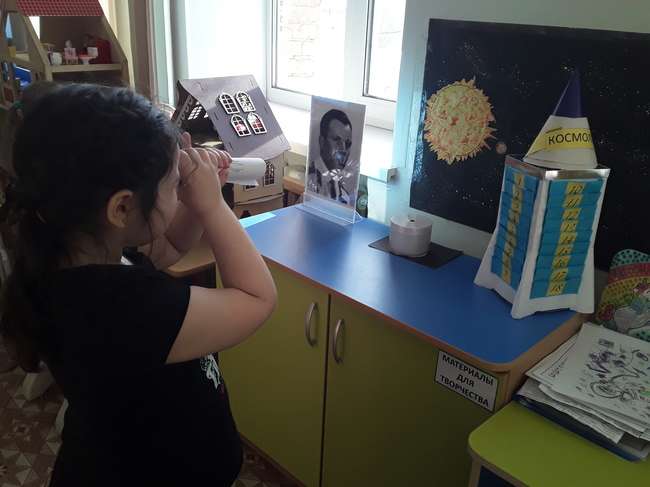 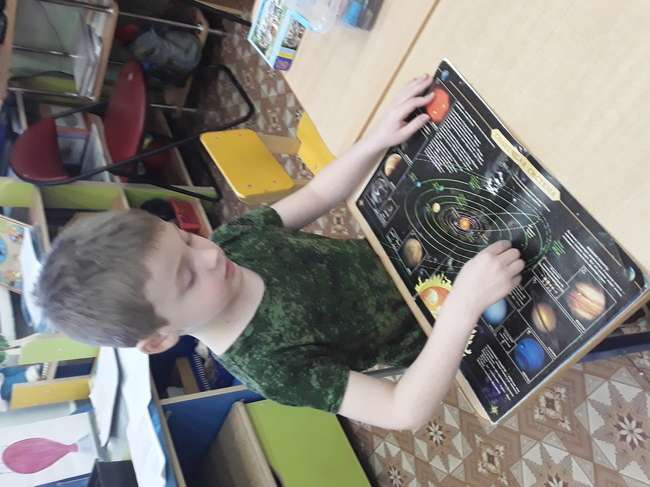 5
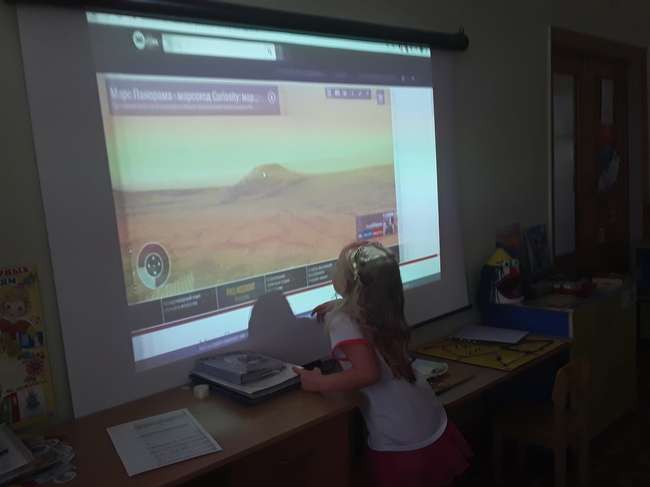 ПРОЕКТНО-ИННОВАЦИОННАЯ ОДАРЁННОСТЬ
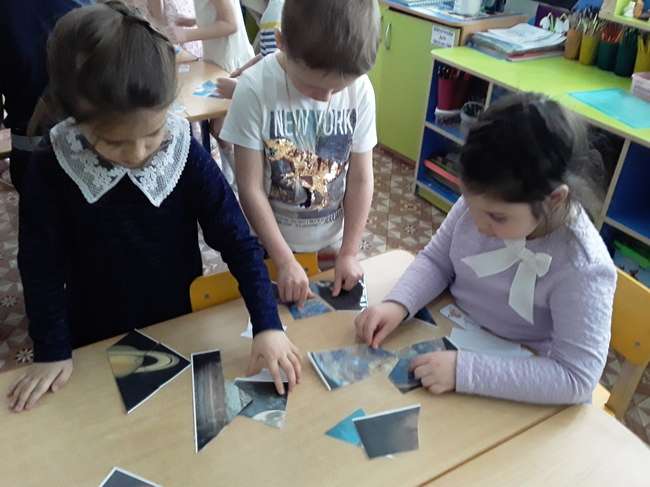 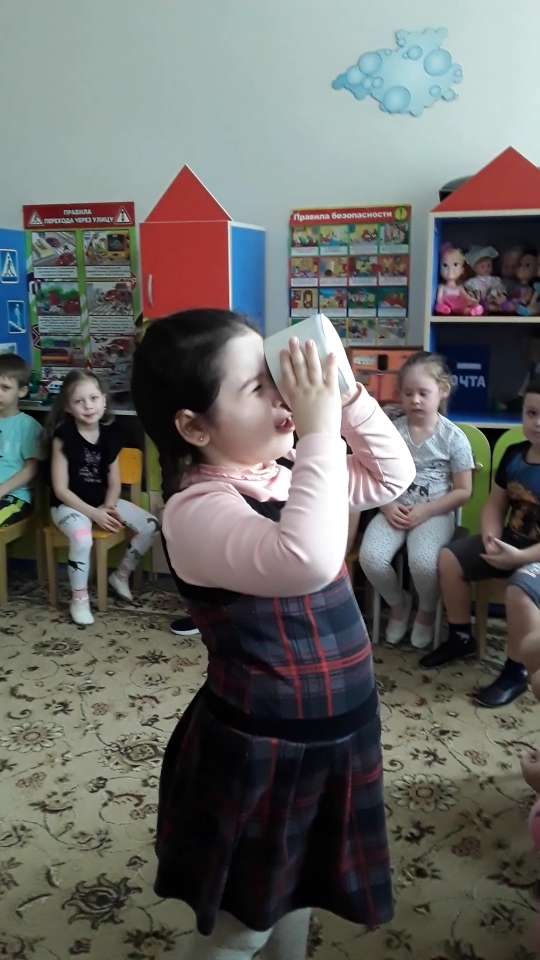 6
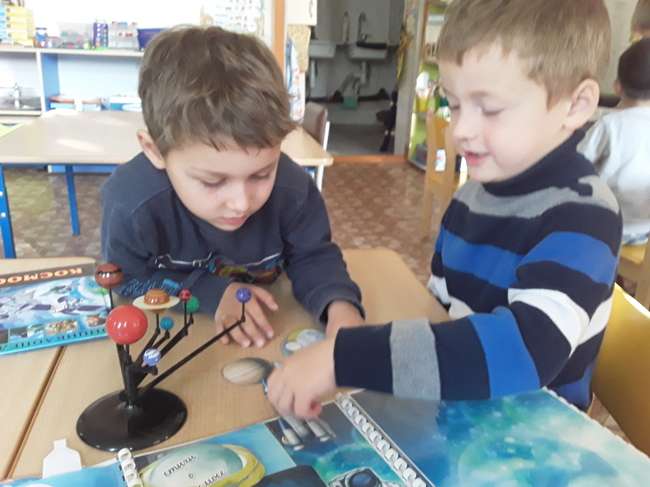 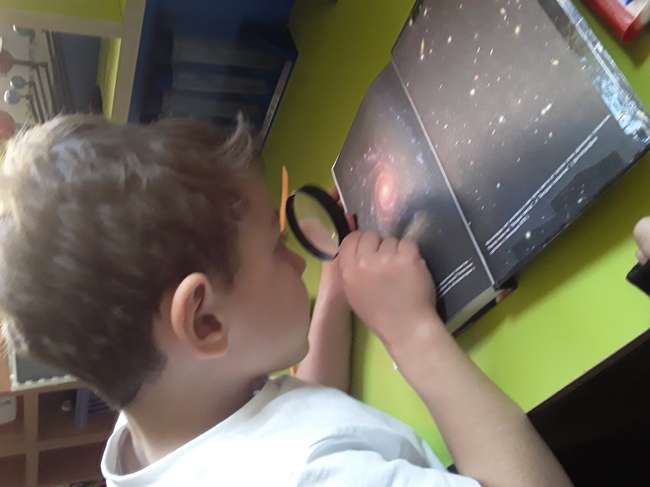 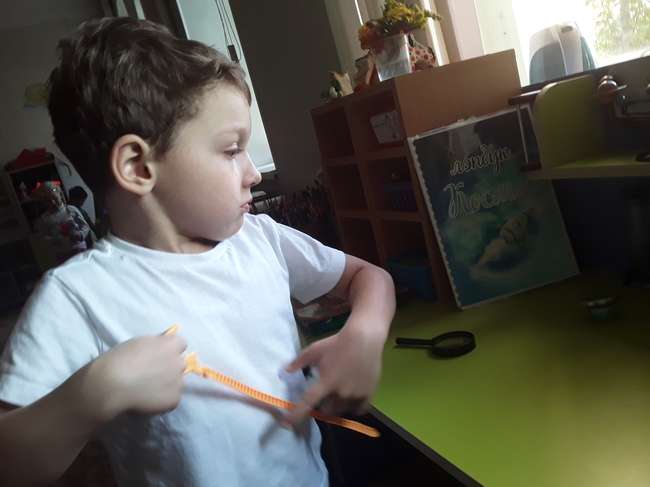 7
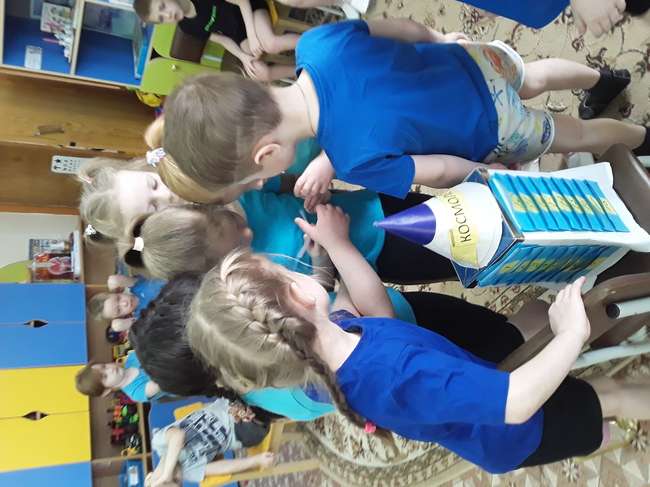 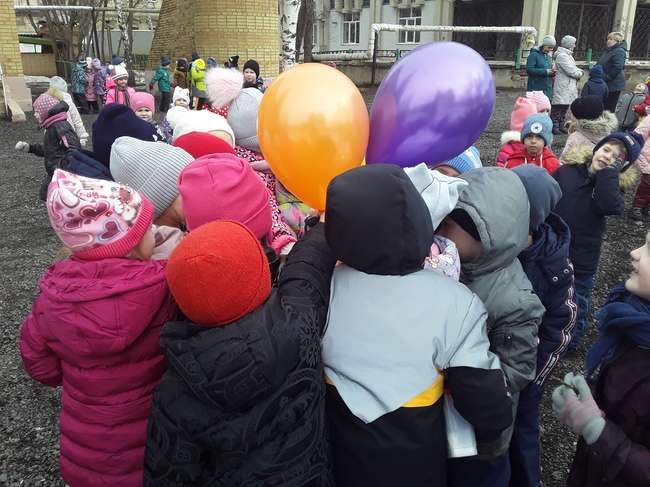 8
Риск «звездной болезни» ребёнка
ПРОЕКТНО-ИННОВАЦИОННАЯ ОДАРЁННОСТЬ
Мало изученная область одарённости
Недостаточно образовательного времени для индивидуальной работы с ребёнком
Малое количество площадок для презентации одарёнными детьми своих работ (конкурсное движение)
Отсутствие конкретной диагностики данного показателя одарённости
Мало опыта по работе с одарёнными детьми
9